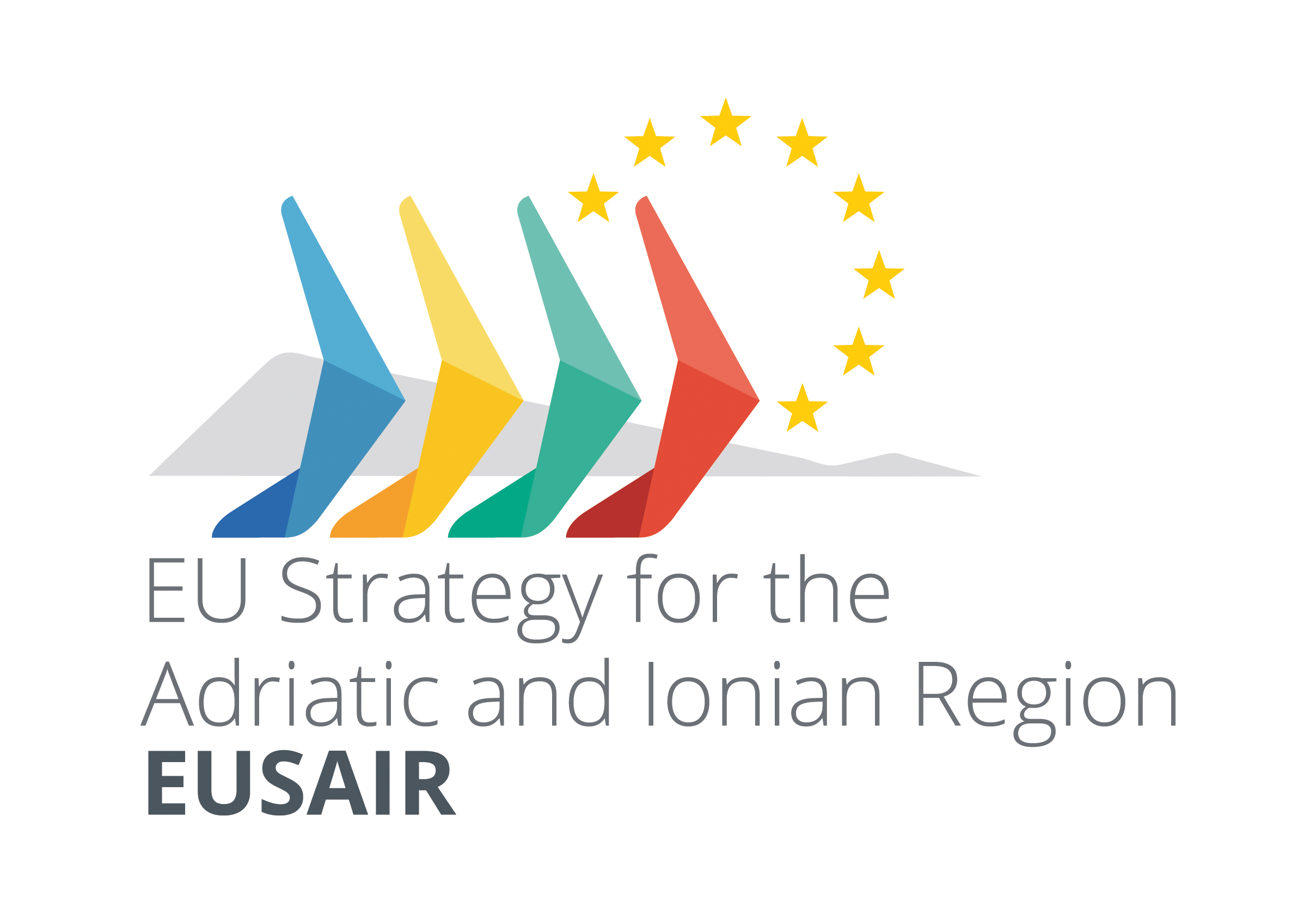 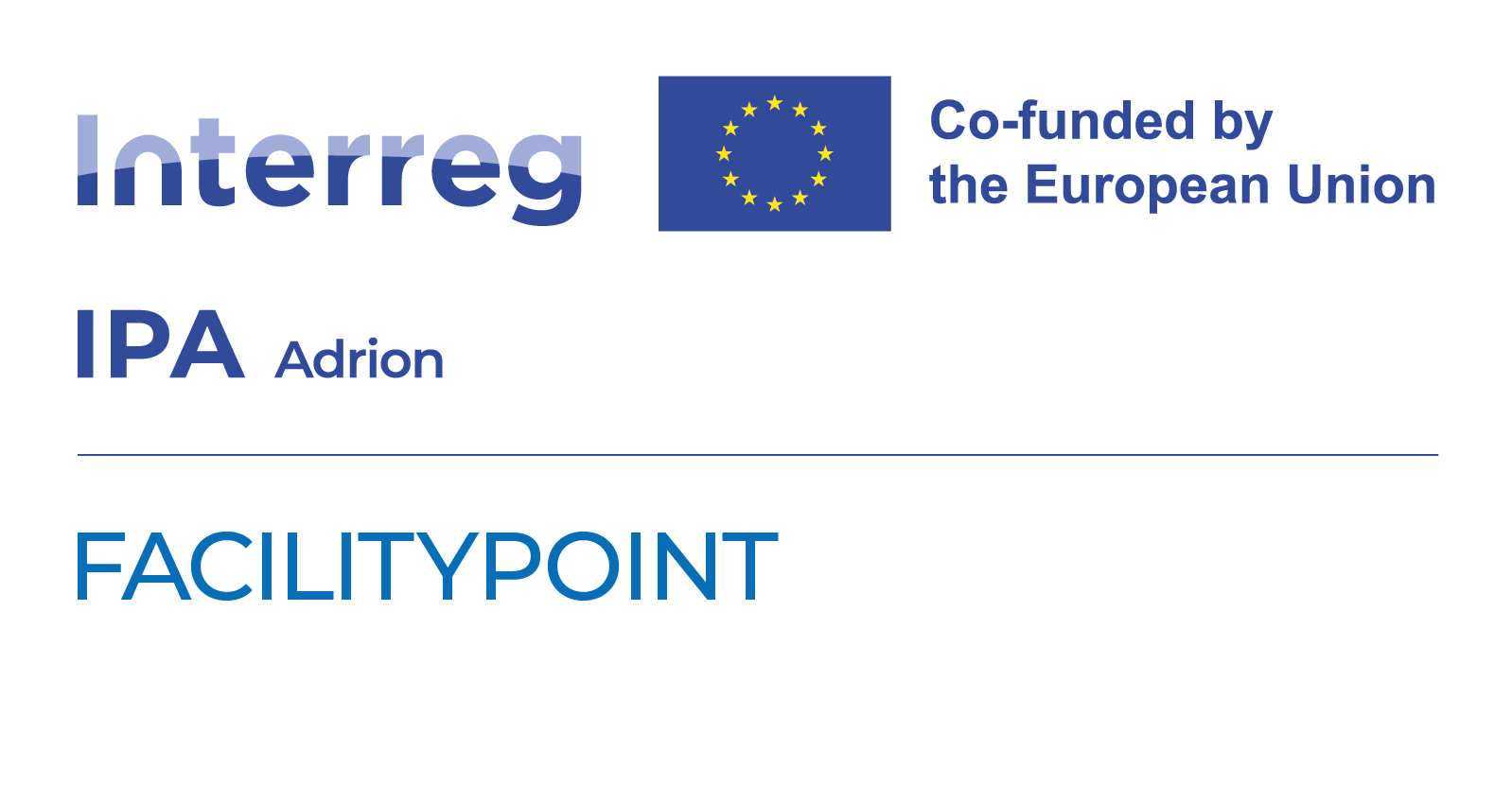 Report on the RoP development and workplan during the transition period
10th Task Force meeting
Online, 23 January 2025
1994	4
1995	19
1996	16
1997	16
1998	18
1999	24
2000	14
2001	13
2002	15
2003	13
2004	13
2005	12
2006	1
Contents
Process of RoP development
Draft RoP
Resources for EYC at Facility Point
Draft Workplan
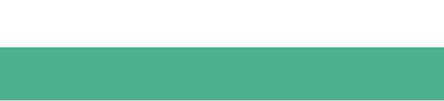 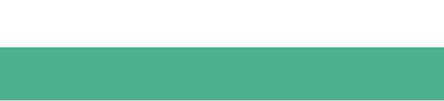 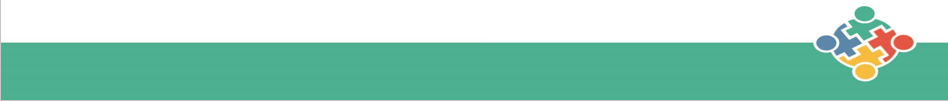 1994	4
1995	19
1996	16
1997	16
1998	18
1999	24
2000	14
2001	13
2002	15
2003	13
2004	13
2005	12
2006	1
1. Process of EYC Rules of Procedure development
1994	4
1995	19
1996	16
1997	16
1998	18
1999	24
2000	14
2001	13
2002	15
2003	13
2004	13
2005	12
2006	1
Steps in the process
Introduction at the 1st EYC MoM and start of work (who, how, when) – Nov. 2024
Working on the document in EYC and 2nd MoM - current draft – Dec. 2024-Jan. 2025
Feedback from TF (today), from NC meeting (12/02) and GB meeting (13/02)
Further work – integrating feedback in EYC- 2nd draft – end of February
Joint meeting between TF and EYC – finetuning - mid March
Approval by end of March 2025
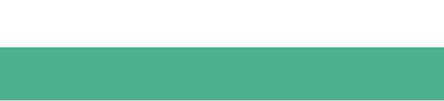 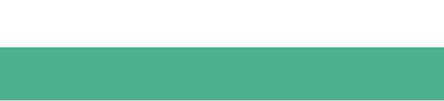 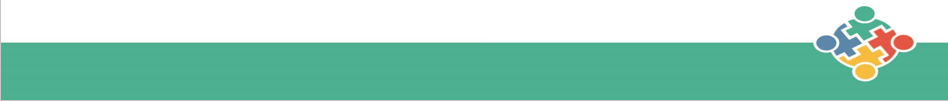 1994	4
1995	19
1996	16
1997	16
1998	18
1999	24
2000	14
2001	13
2002	15
2003	13
2004	13
2005	12
2006	1
Work done so far by EYC
1 Working Group meeting:
Worplan Working Group
RoP Working Group
2nd MoM: recived comments from other Members not in WG + Presidency + FP LP
RoP WG implemented first comments until from 13. to 15. January 2025
WP WG to prepare updated Work Plan until the end of mandate
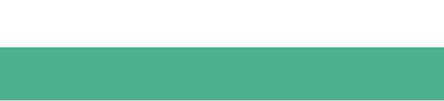 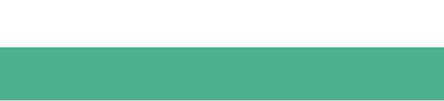 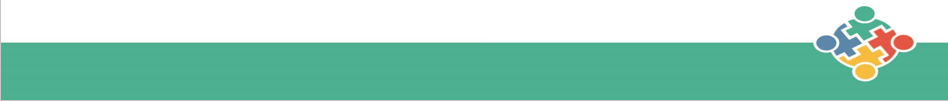 1994	4
1995	19
1996	16
1997	16
1998	18
1999	24
2000	14
2001	13
2002	15
2003	13
2004	13
2005	12
2006	1
2. Draft Rules of Procedure
1994	4
1995	19
1996	16
1997	16
1998	18
1999	24
2000	14
2001	13
2002	15
2003	13
2004	13
2005	12
2006	1
Draft Rules of Procedure
2 Main parts:
Establishes main principles, vision, and values of the EUSAIR Youth Council.
Regulates the procedures, membership, and activity of the organisation.
What the EYC envisioned in RoP
Advisory role of EYC (rapresentiong youth perspective on issues & provide recommendations)
Operational Aspects of EYC (meetings, voting procedure & Communication)
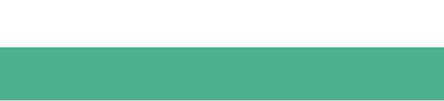 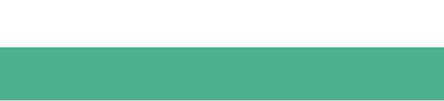 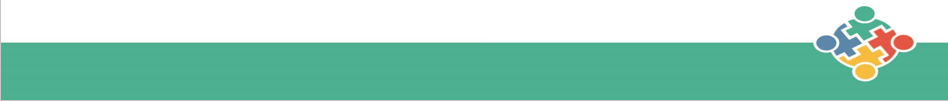 1994	4
1995	19
1996	16
1997	16
1998	18
1999	24
2000	14
2001	13
2002	15
2003	13
2004	13
2005	12
2006	1
EYC Structure
Chairs of the EYC (two members ensuring gender balance, coordination of activities, rapresenting the EYC at GB, 6 month mandate)
Secretaries (administrative tasks of the EYC, 1 year extendable mandate)
Functional Teams
Pillar Groups
Communication Team
Awareness Team
Supporting roles of FP and EUSAIR Presidency
All roles tasked with promoting visibility: Advocates for youth inclusion in macro-regional strategies & Engages with (youth) stakeholders  to build awareness about EUSAIR goals regionally and nationally
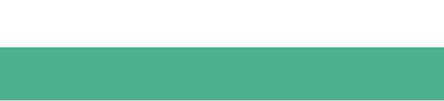 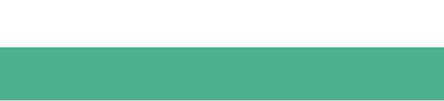 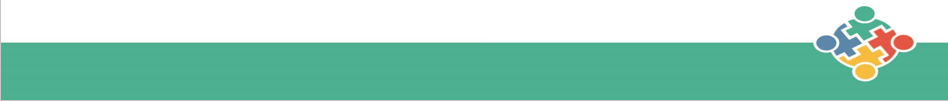 1994	4
1995	19
1996	16
1997	16
1998	18
1999	24
2000	14
2001	13
2002	15
2003	13
2004	13
2005	12
2006	1
Voting Procedure in the EYC
Decision Making 
Major Decisions:
Require a quorum (2/3 of members present, i.e., 13/20).
Minor Decisions:
Handled via polls or silent agreement (no objections within a set timeframe).
Decisions passed by a simple majority (50% + 1).
Abstentions are allowed; votes cannot be delegated.
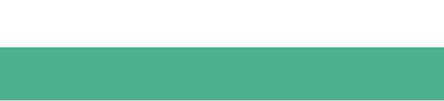 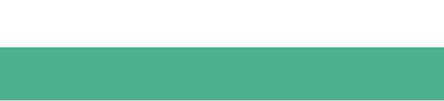 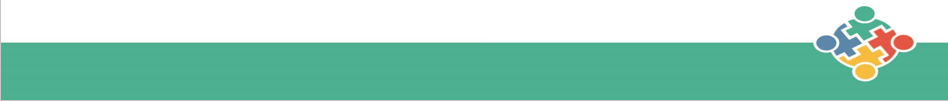 1994	4
1995	19
1996	16
1997	16
1998	18
1999	24
2000	14
2001	13
2002	15
2003	13
2004	13
2005	12
2006	1
Meeting and Attendance
Types of Meetings:
Regular Quarterly Meetings: For reviewing progress, planning, and discussions.
Meetings before GB & TSG to discuss in WG/Pillar Groups
Extraordinary Meetings: Called for urgent matters with 1/3 member approval via online voting.
Governing Board Meetings: Minimum one Chair attends in person; others join online. 
Annual Forum: Mandatory for all members.
Attendance Rules: Members confirm participation ahead of time; Agendas distributed 15 days before meetings; Reports and conclusions shared 2 weeks afterward.
Logistics: Coordinated with the Facility Point; Emphasis on sustainable practices (e.g., reduced carbon footprint).
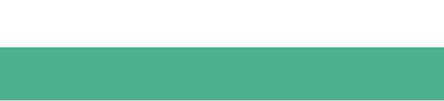 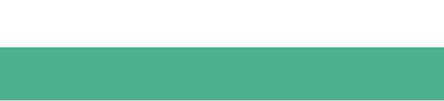 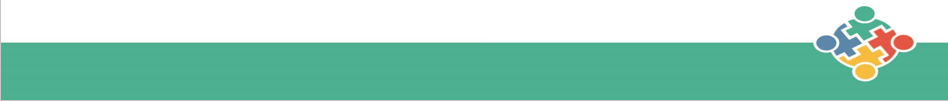 1994	4
1995	19
1996	16
1997	16
1998	18
1999	24
2000	14
2001	13
2002	15
2003	13
2004	13
2005	12
2006	1
Relationship with EUSAIR Governance
An independent advisory body – consultative role
Provides youth-centered recommendations for EUSAIR actions
Participation in Governing Board and Thematic Steering Group meetings.
Feedback and recommendations to improve EUSAIR’s policies.
Possible EYC Contributions
Strengthening EUSAIR Strategy
Ensures youth representation in policymaking; Builds partnerships with other youth organizations and macro-regional strategies.
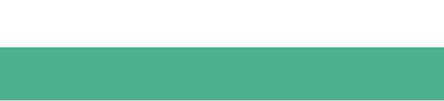 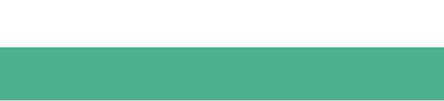 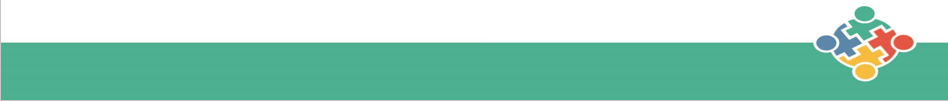 1994	4
1995	19
1996	16
1997	16
1998	18
1999	24
2000	14
2001	13
2002	15
2003	13
2004	13
2005	12
2006	1
3. Resources at Facility Point for EYC
1994	4
1995	19
1996	16
1997	16
1998	18
1999	24
2000	14
2001	13
2002	15
2003	13
2004	13
2005	12
2006	1
Types of support
Support to Youth Consultation TF – only FP LP
Organisation of Calls, assessment and selection process – FPLP, FP PPs cooperate in communication and assessment
Support to EYC meetings  (1st meeting in person, others online)
	FP LP - link, help with meeting invitation, agenda, conclusions, Q&A and guidance if needed)
	FP PP – PP from Presidency country takes care of the venue and catering, all other PPs organise and pay for T&A	
T&A for attendance at EUSAIR meetings and events – FP PPs according to available budget
Support during EYC work (Q&A about EUSAIR, good practices, guidance when needed) – only FP LP
Support in communication activities (use of EUSAIR communication channels) – LP and PPs
Youth Council Actions (EYC may propose specific actions related to youth, for example youth camp) – only FP LP
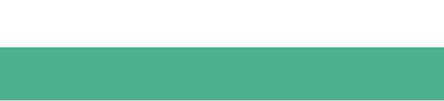 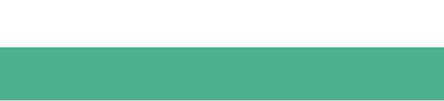 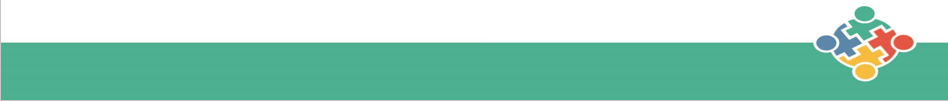 1994	4
1995	19
1996	16
1997	16
1998	18
1999	24
2000	14
2001	13
2002	15
2003	13
2004	13
2005	12
2006	1
Budget brakedown
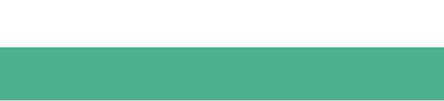 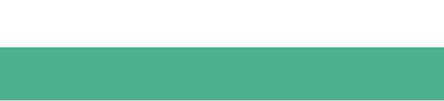 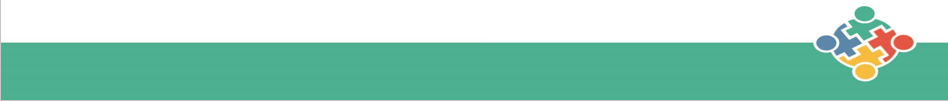 1994	4
1995	19
1996	16
1997	16
1998	18
1999	24
2000	14
2001	13
2002	15
2003	13
2004	13
2005	12
2006	1
Issues
Application Form drafting 
only assumptions about EYC, budget restrictions
FP PPs - budget planned only for T&A for 1 EYC in person meeting per year & attendance at Forums
LP proposals
No discrimination: all EUSAIR members are equal and policy for T&A should be the same in all countries
Minimum obligation: FP PPs should finance T&A for all EYC members to 1 EYC meeting in person and  Forum, additionally for 1 EYC representative to TSG meetings in person (according to the role of the member in EYC) and GB (according to the role of the member in EYC)
T&A to EUSAIR events: if organising country foresees EYC member as speaker, T&A may be covered by PP from the country of the member or from the organising country
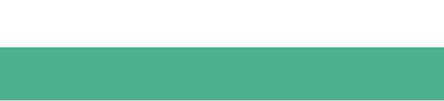 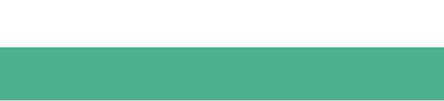 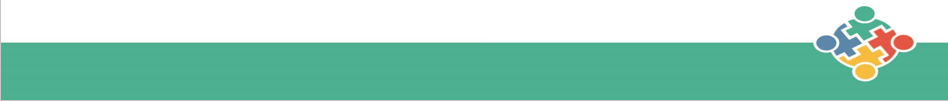 1994	4
1995	19
1996	16
1997	16
1998	18
1999	24
2000	14
2001	13
2002	15
2003	13
2004	13
2005	12
2006	1
4. Draft Workplan
1994	4
1995	19
1996	16
1997	16
1998	18
1999	24
2000	14
2001	13
2002	15
2003	13
2004	13
2005	12
2006	1
Purpose of the Workplan
To agree on main activities and results to be realised during the EYC mandate
To be developed by each EYC at the start of a new mandate (October each year) – it needs to be written in RoP when WP needs to be developed by each EYC
Current Workplan was developed only for the transition period (before RoP are prepared)
At the 2nd MoM comments were received, but were not yet integrated in the version shared before TF meeting
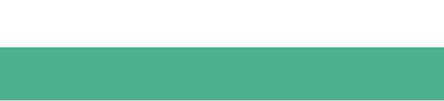 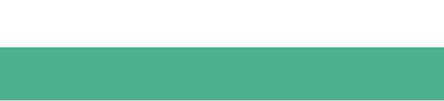 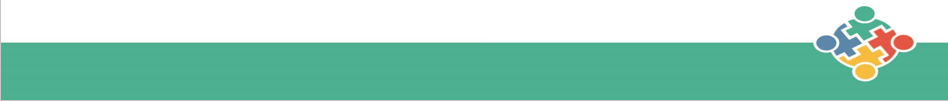 1994	4
1995	19
1996	16
1997	16
1998	18
1999	24
2000	14
2001	13
2002	15
2003	13
2004	13
2005	12
2006	1
Content of Workplan (in transition period)
Finalize and Define Pillar Groups: ensuring balance participation based on members backgrounds and wishes
Organize and online meeting with other MRS Youth Councils
Social Media Development: modernize content, EYC branding & profile
Identify Available Funds and Plans for Future Projects
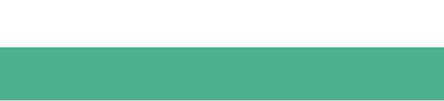 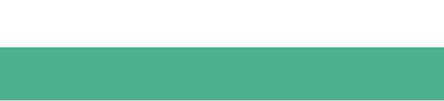 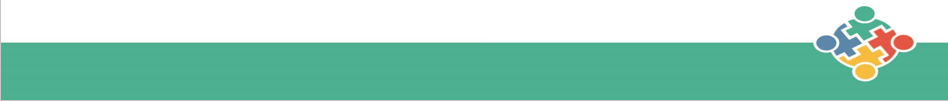 1994	4
1995	19
1996	16
1997	16
1998	18
1999	24
2000	14
2001	13
2002	15
2003	13
2004	13
2005	12
2006	1
Content of Workplan – Pillar Groups
Pillar 1, Blue Growth: Members: Alessandro Bosco, Altin Guberi, Petar Mdrović, Anastasija Katić
Pillar 2, Connecting the Region: Transport: Members: Melpomeni Nelaj, Francesco Moroni (lead); Energy: Members: Lara Šare (lead), Ankica Sokolić
Pillar 3, Environmental Quality: Members: Antonio Grujevski, Gerasimos Avgerinos, Lejla Hadžijusufović, Milica Stankić
Pillar 4, Sustainable Tourism: Members: Adnan Solak (lead), Luisa Centoze, Lia Gasperoni
Pillar 5, Improved Social Cohesion: Members: Vladimir Perazić, Blendi Hodai, Petar Stevanović, Andrea Damjanović, Marianna Peiou
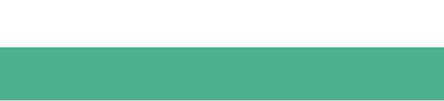 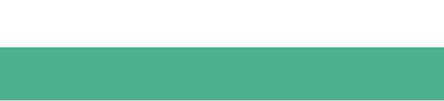 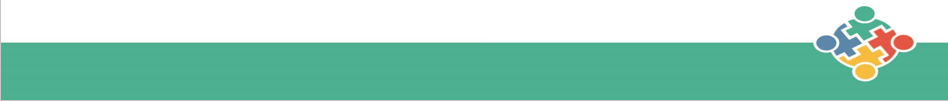 1994	4
1995	19
1996	16
1997	16
1998	18
1999	24
2000	14
2001	13
2002	15
2003	13
2004	13
2005	12
2006	1
Workplan future consideration
WP in transition period until finalization of RoP
FP LP Reccomendation to start preparing workplan until end of Mandate
Inclusion of topics such as Post 27 Cohesion & Priority Themes in WP for EYC
Preparation of Innauguration event at Forum
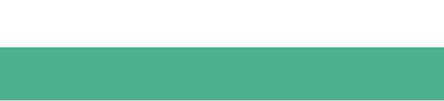 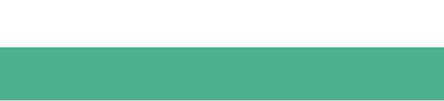 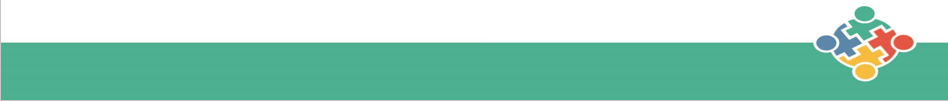 Thank you for a constructive meeting!
»Strategic project “EUSAIR FACILITY POINT – Supporting the EUSAIR governance for improved cooperation” is cofinanced by European Union in the framework of Interreg programme IPA ADRION 2021-2027«